Вода для жизни
Учитель «МБОУ СОШ №8 г. Пересвета»
 Яшина Татьяна Геннадьевна
План работы:
Что такое вода?   

Вода в жизни растений   

Вода для человека 
Что такое вода?
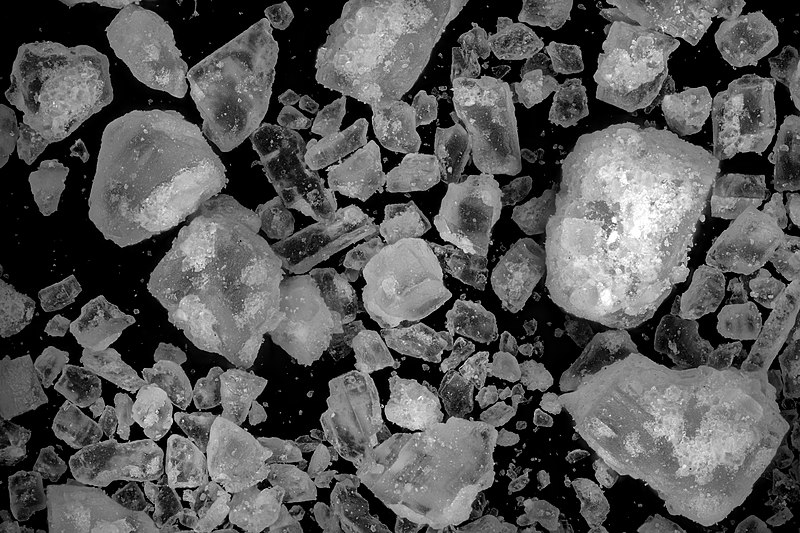 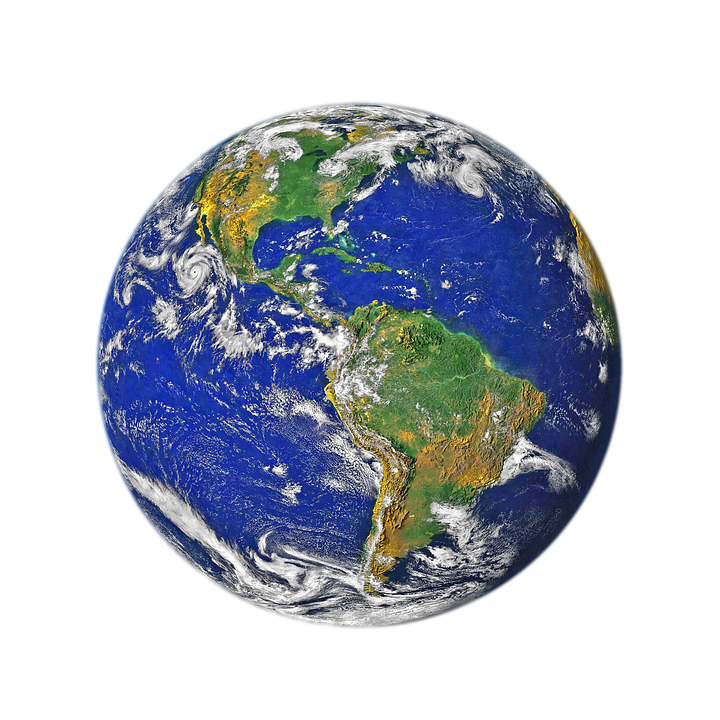 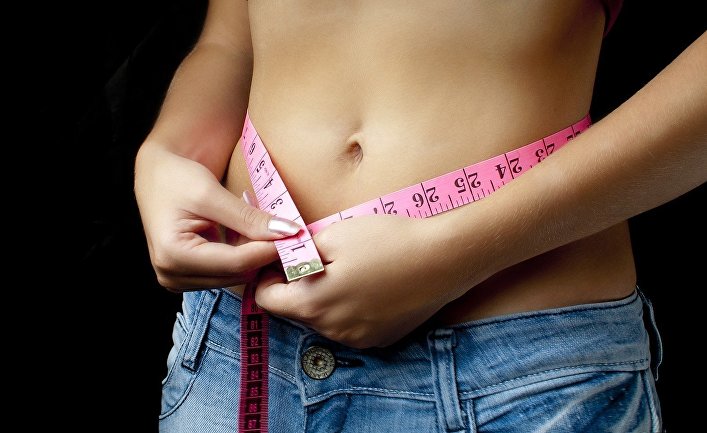 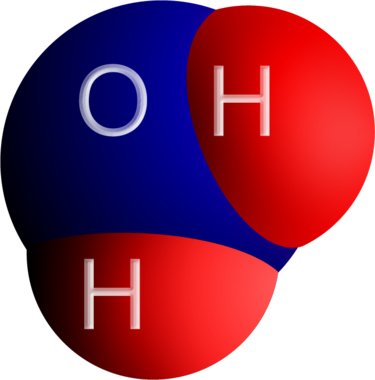 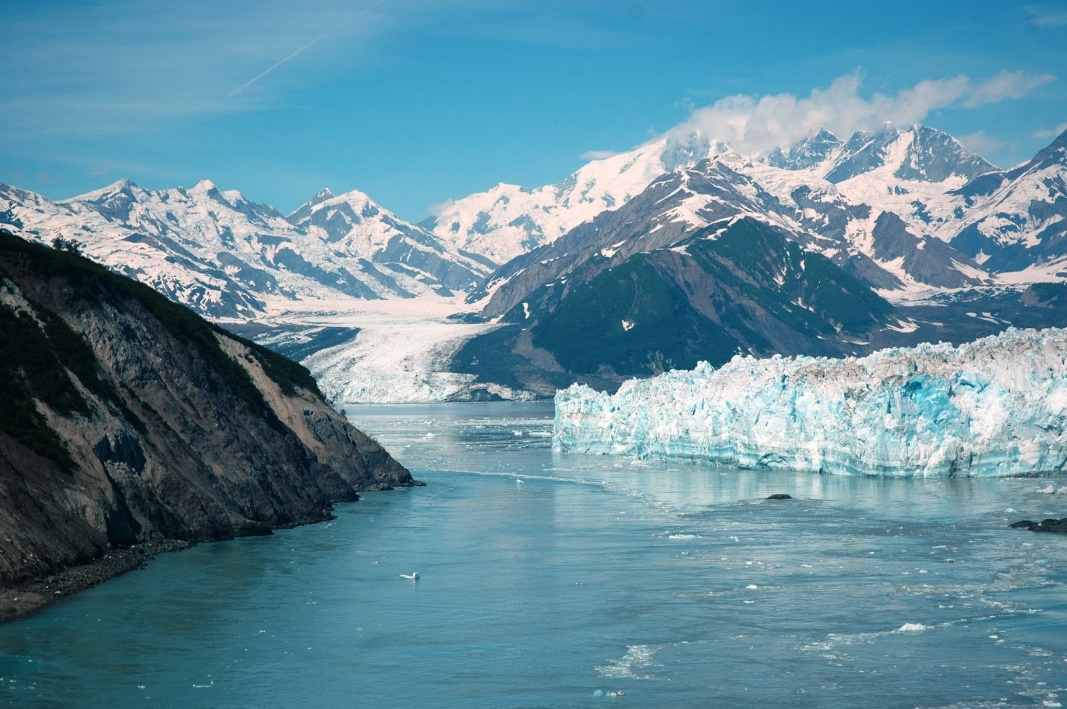 Вода в жизни растений
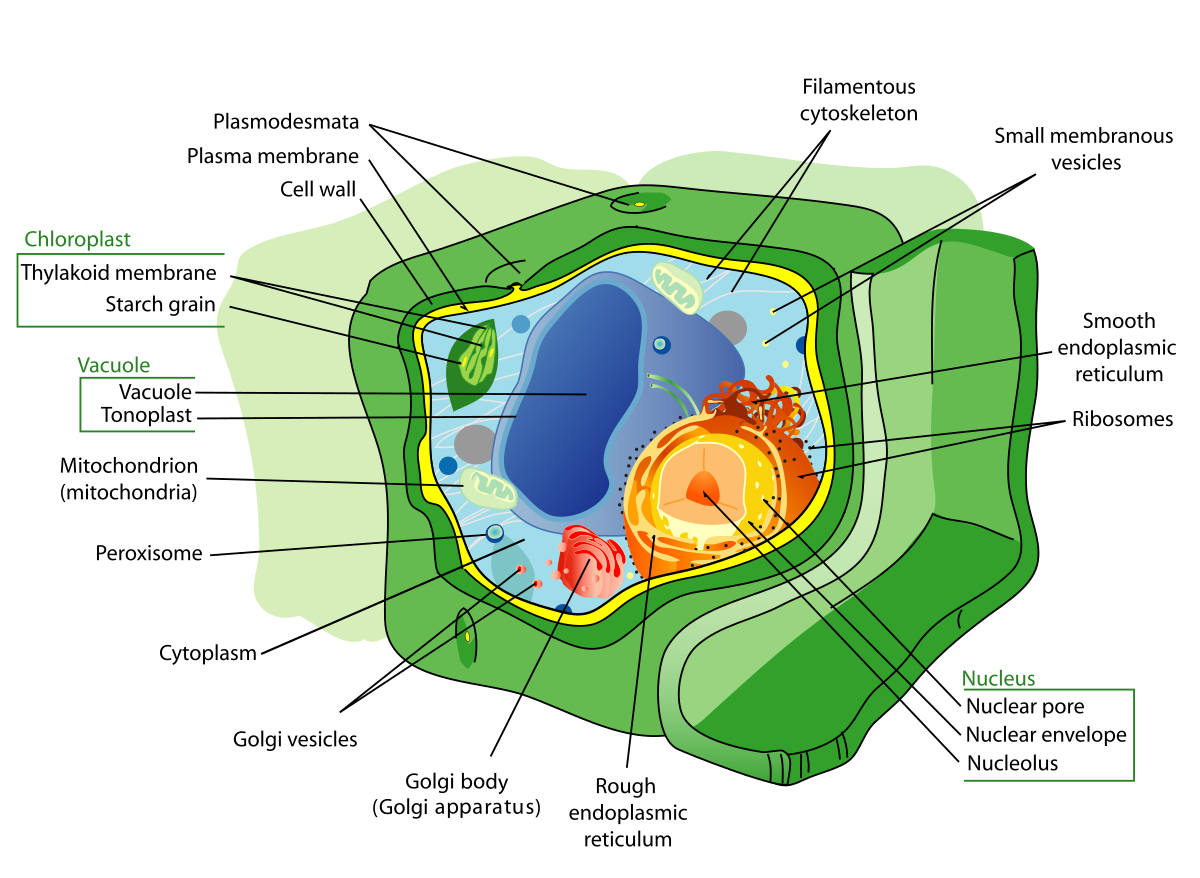 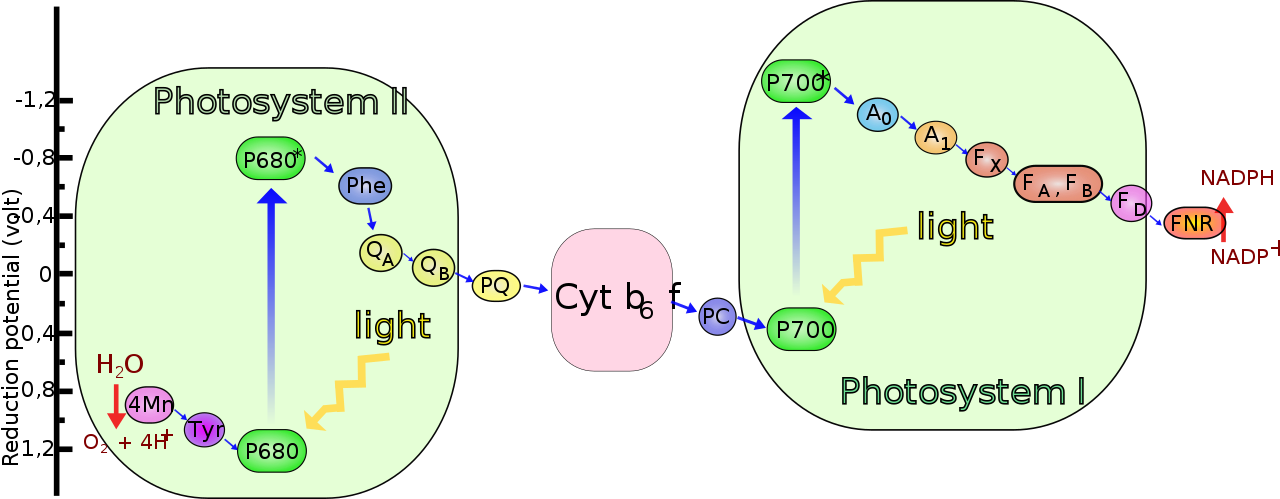 Вода для человека
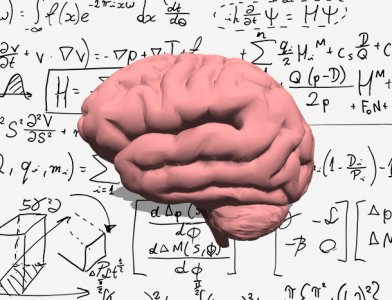 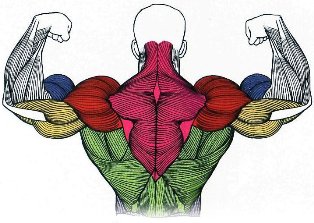 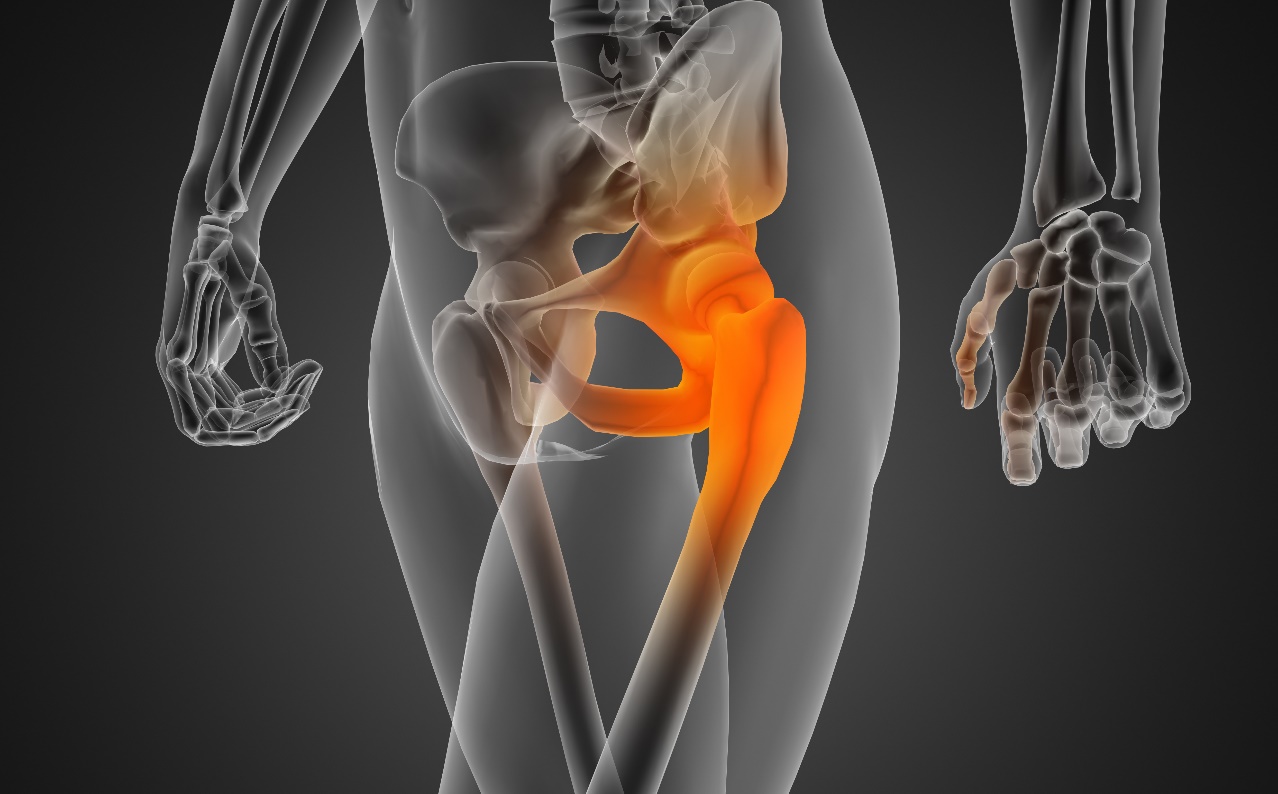